Documentation
Transition to “Production Mode”
Please update docu and place it to Wiki
Sensors, ASICs, Assembly, backend electronics &DAQ

Schedule Module/Ladder

TB decision: go on with sensor prod? (!)
DEPFET Workshop, May 2016
Ladislav Andricek, MPG Halbleiterlabor
1
Module Assignment – PXD9-6 (Pilot)
Assemble remaining modules asap!
practice assembly
4 Modules for PF (OF) with Taiyo kapton from recent batch (are there enough)
IF and IB w/o kapton for Probe card qualification

Chipset: SWBv2.1, DCDB4, DHPT1.1
DEPFET Workshop, May 2016
Ladislav Andricek, MPG Halbleiterlabor
2
Updated schedule – creation of contingency
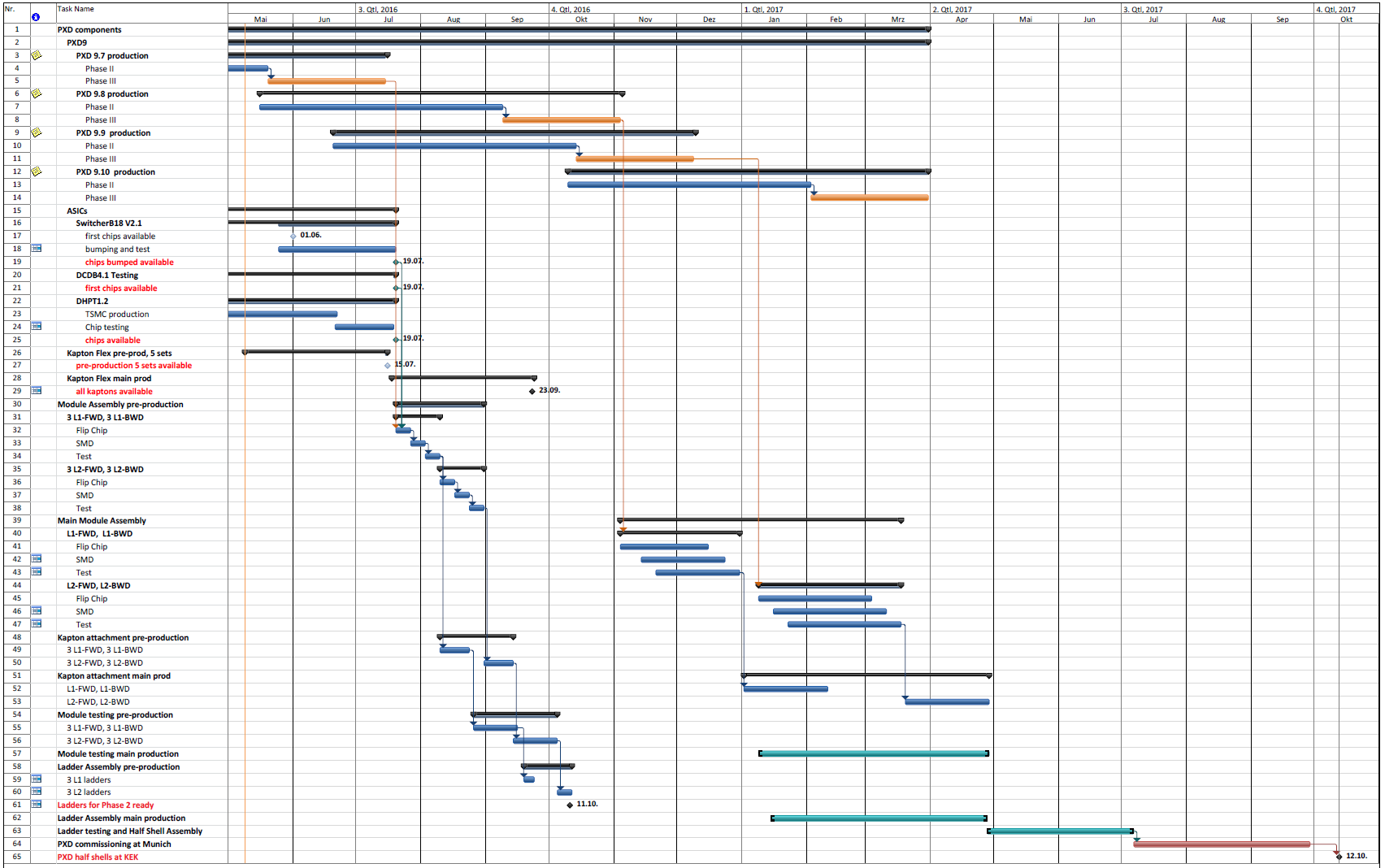 DEPFET Workshop, May 2016
Ladislav Andricek, MPG Halbleiterlabor
3
Updated schedule – creation of contingency
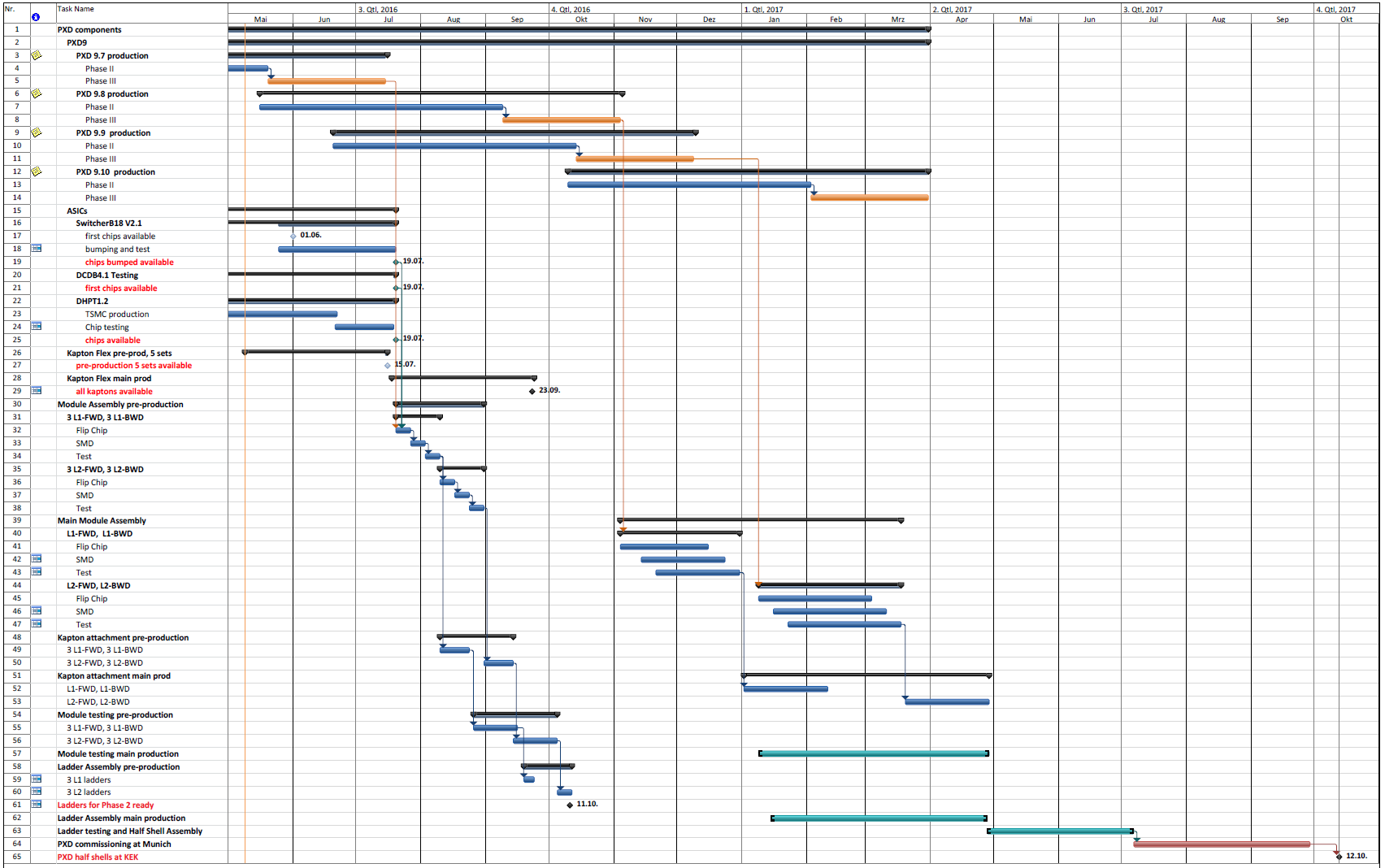 4 batches: PXD9-7 .. 10
PXD9-7 on schedule
4 wafers
almost PXD/2
For pre-production
PXD9-8 and PXD9-9
15 wafers for main
Incl. spares
PXD9-10
7 wafers
PF and emergency
DEPFET Workshop, May 2016
Ladislav Andricek, MPG Halbleiterlabor
4
Updated schedule – creation of contingency
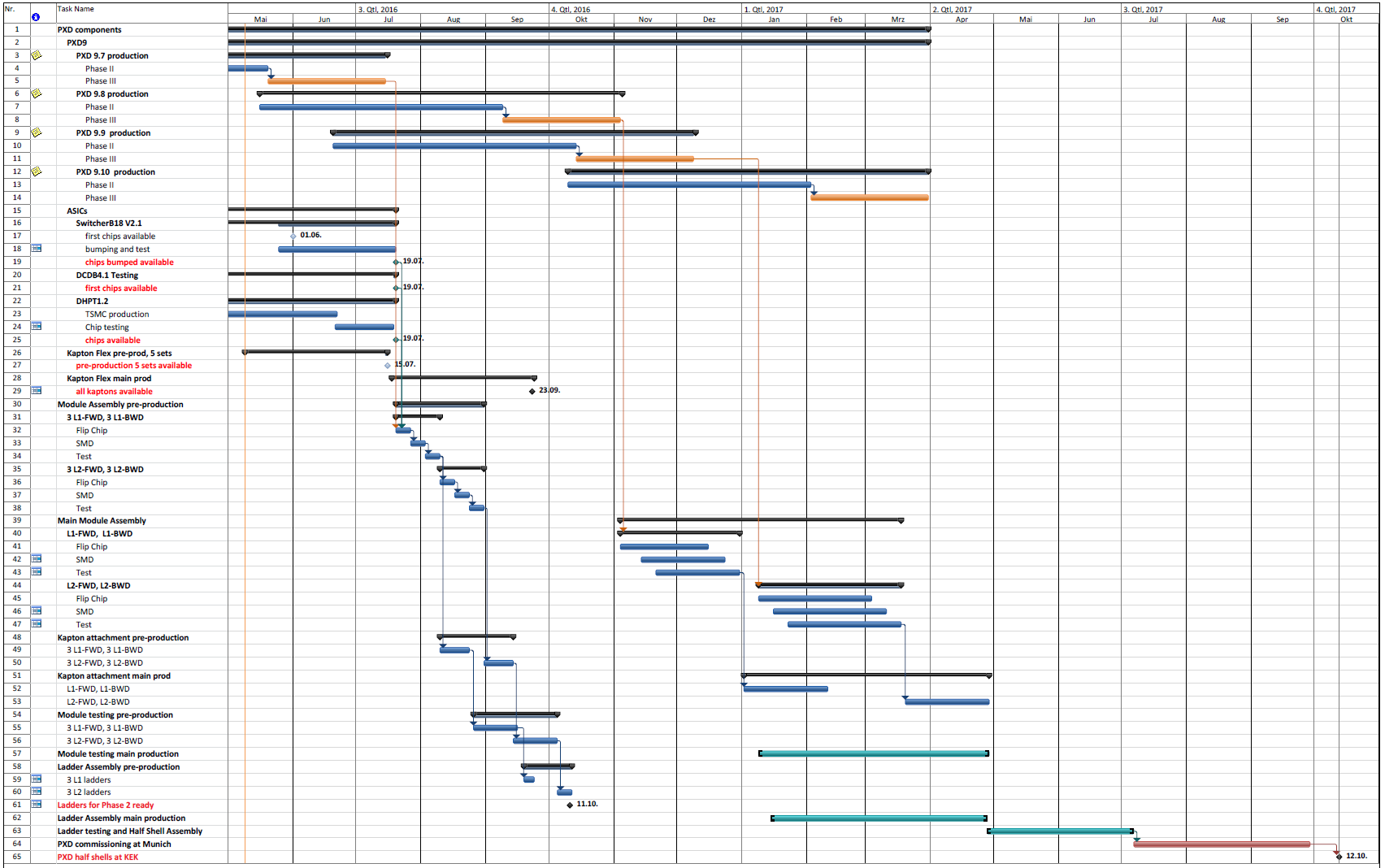 SwitcherBv2.1
Pre-prod available
Partly bumped, tested
Re-order 500 more now
DCDB4.1
First tests okay
~ 450 chips available
12 weeks for more tests
DHPT1.2
In production at TSMC
Backup DHPT1.1
Test as soon as back
For pre-production
Order more autumn 16
DEPFET Workshop, May 2016
Ladislav Andricek, MPG Halbleiterlabor
5
Updated schedule – creation of contingency
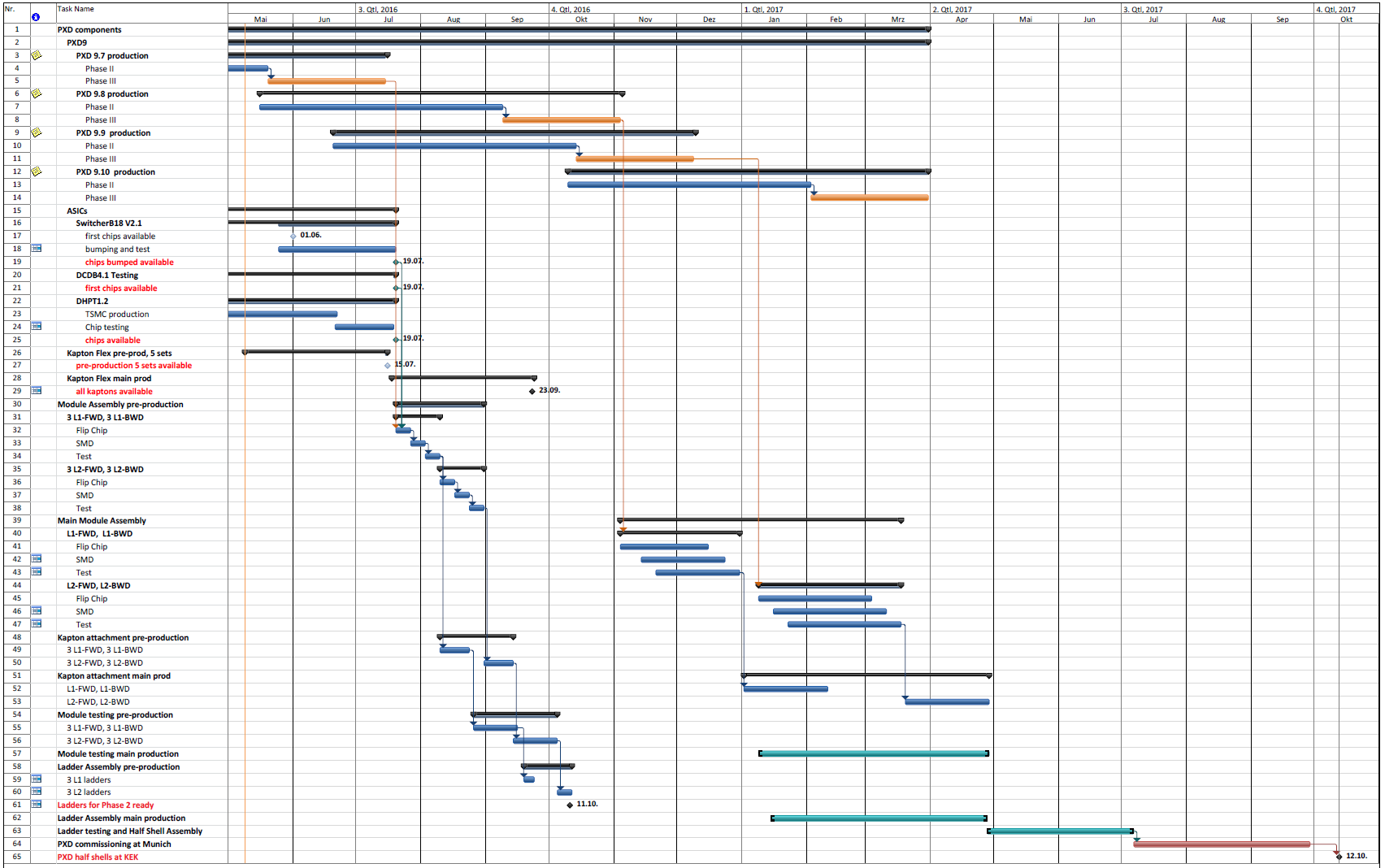 Kapton
Qualify Kaupke company
5 sets Pre-prod ordered
8-10 w lead time
Main order asap
DEPFET Workshop, May 2016
Ladislav Andricek, MPG Halbleiterlabor
6
Updated schedule – creation of contingency
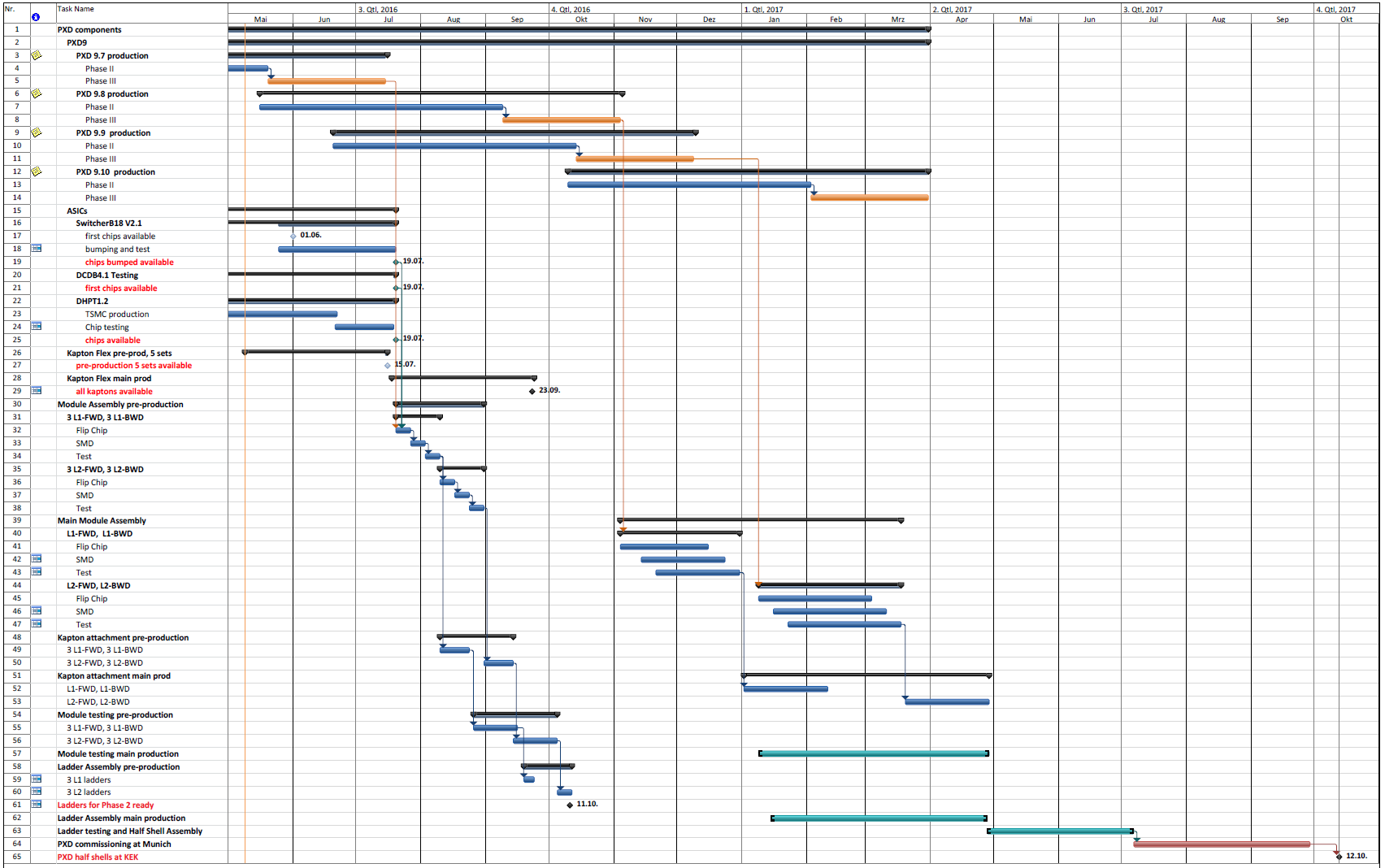 Module pre-production: July 
3 L1 and 3 L2  ladders
Final chip set
Slowly step-by-step
FC, SMD, test
Repeat pilot with largersample, practice ….
DEPFET Workshop, May 2016
Ladislav Andricek, MPG Halbleiterlabor
7
Updated schedule – creation of contingency
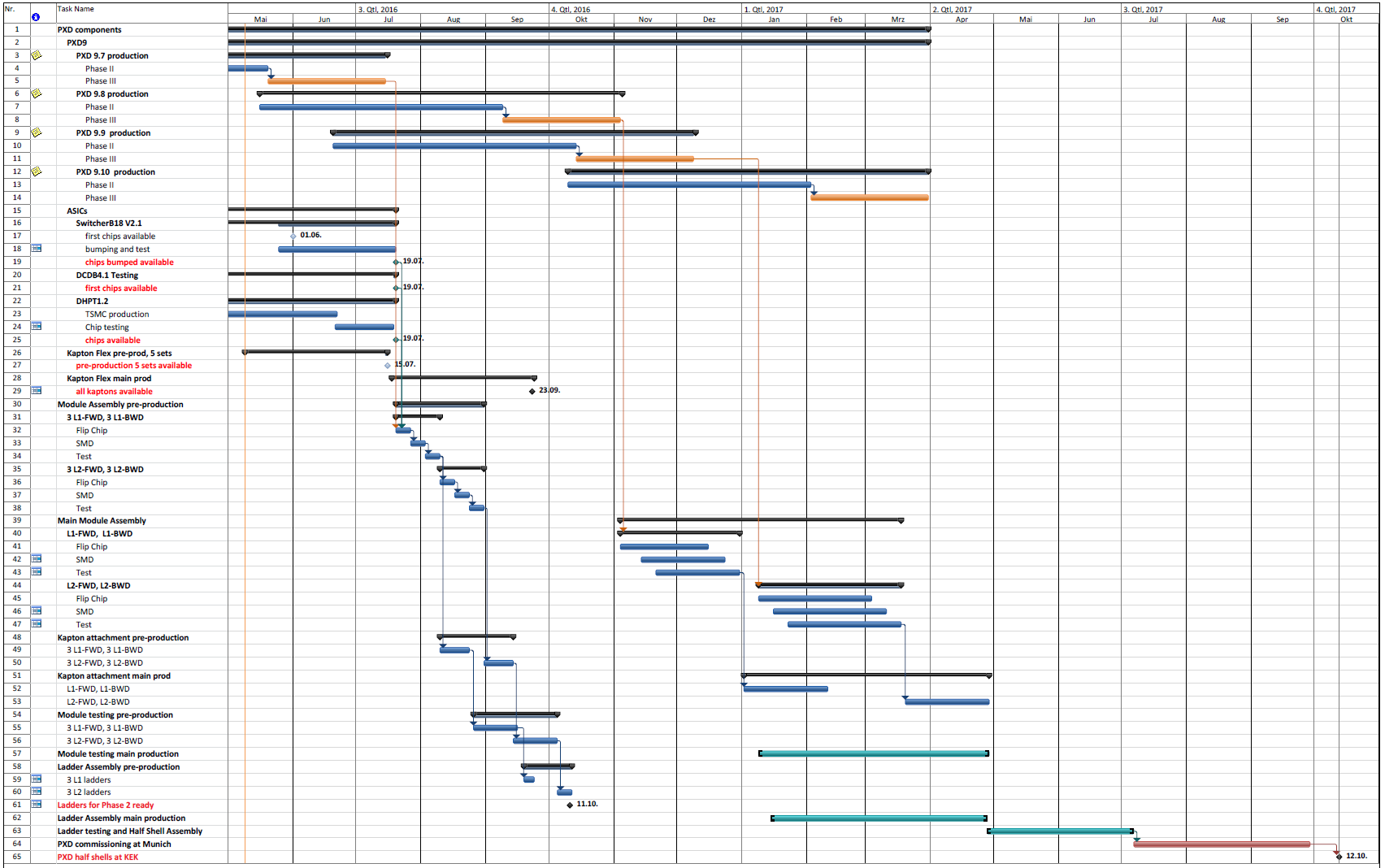 Ladder assembly
Kapton attach
Module testing
Ladder assembly

Phase 2 ladders mid. Oct.
Two spare ladders per layer
DEPFET Workshop, May 2016
Ladislav Andricek, MPG Halbleiterlabor
8
Updated schedule – creation of contingency
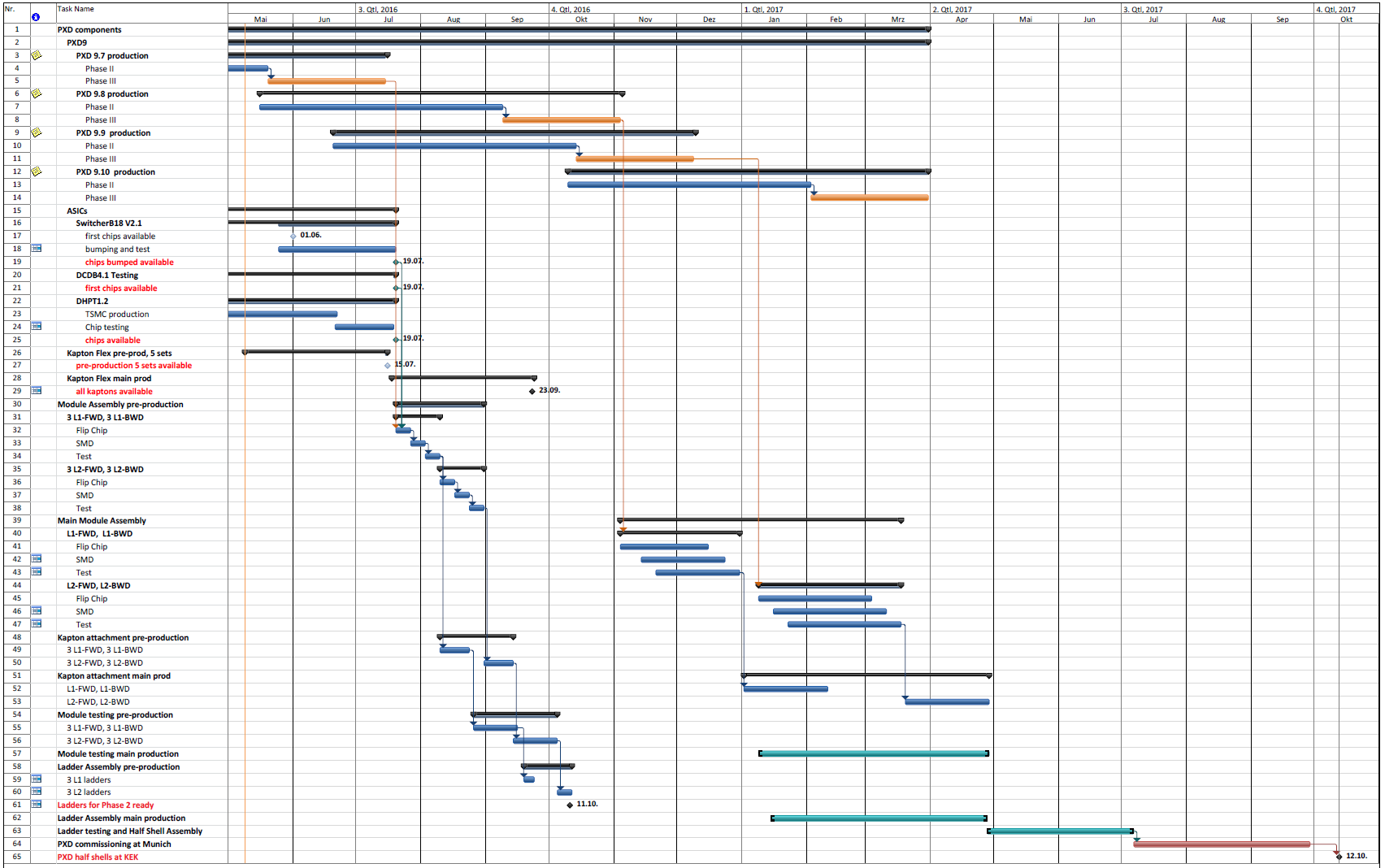 Main production, FC, SMD, test
Start w/ PXD9-8
Earlier w/ PXD9-7 rem.
4 modules/week
6 weeks L1  24 (16)
8 weeks L2  32 (24)
Kapton attach when L1 done
Can be earlier
Testing as soon as module available
Testing/ladder assemblyinterleaved
DEPFET Workshop, May 2016
Ladislav Andricek, MPG Halbleiterlabor
9
Updated schedule – creation of contingency
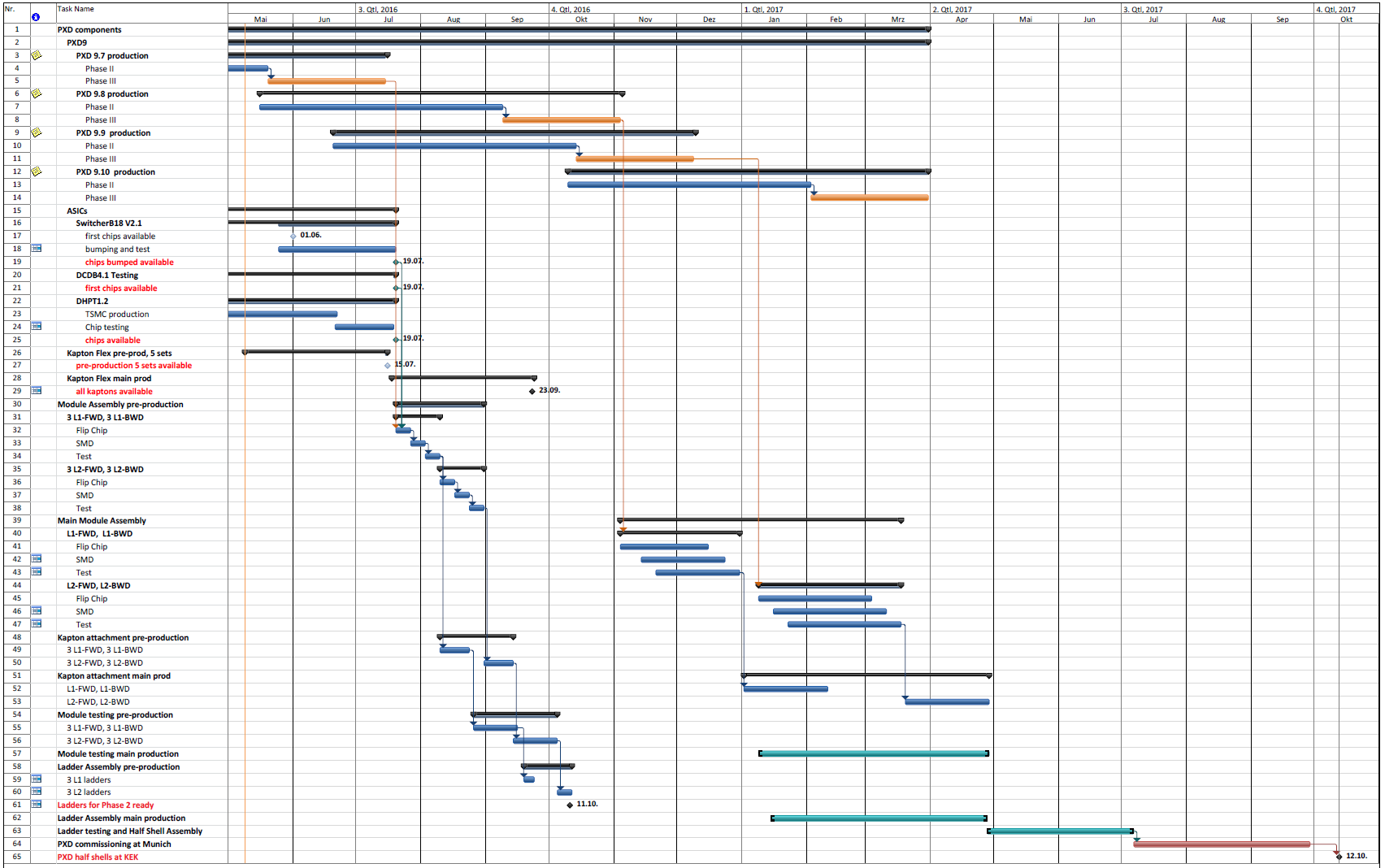 Ladder assembly, Ladder testing, half shell assembly
~25 weeks  contingency!!
PXD commissioning at MPP
3 months  contingency (??)
Shipment to KEK 1 week
PXD@KEK 12.10.2017
DEPFET Workshop, May 2016
Ladislav Andricek, MPG Halbleiterlabor
10
Summary
Gaining experience with gated mode operation
Weak points of module periphery of pilot run identified
More tests needed, optimize operation parameter of DCD 
(very) first tests with analogue CM very promising ….
Can’t do much more with metal routing on module  go on with sensor production


Updated schedule presented
First batch sensor production on schedule, in spite delay due to gated mode tests
Second batch to start this week
Two phases of module/ladder production:
Pre-production for phase 2 and spares with fast feedback to IZM (flip-chip)
Main production in larger batches safes time, creates contingency ….
DEPFET Workshop, May 2016
Ladislav Andricek, MPG Halbleiterlabor
11